Электростатика
Напряженность электрического поля
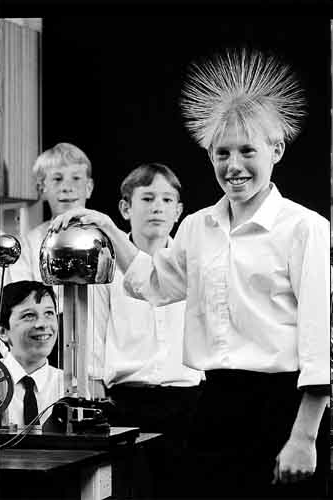 Зверев В.А. школа № 258
Санкт-Петербург 26 апреля 2020 г.
+
+
А
В
пробный заряд
+
Напряженность электрического поля
заряд источника поля
Будем изменять q в какое-либо число раз. Опыт покажет:
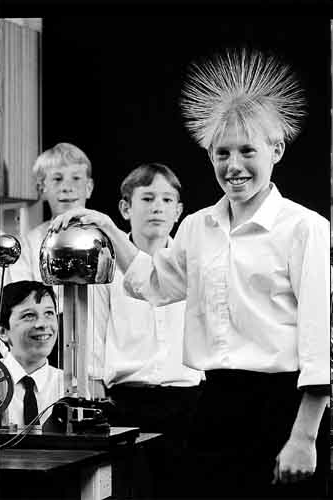 Напряженность поля точечного заряда
Напряженность электрического поля измеряют с помощью пробного заряда. Как изменится модуль напряженности, если величину пробного заряда увеличить в 2 раза? 

А) Не изменится. 
Б) Уменьшится в 2 раза. 
В) Увеличится в 2 раза.
А) Не изменится
Напряженность поля точечного заряда
Как изменится по модулю напряженность электрического поля точечного заряда при увеличении расстояния от заряда в 2 раза?   
А. Увеличится в 4 раза. 
Б. Увеличится в 2 раза. 
В. Не изменится. 
Г. Уменьшится в 4 раза. 
Д. Уменьшится в 2 раза.
Г. Уменьшится в 4 раза
-
Б)  q1 - положительный,   q2 - отрицательный.
+
А
Электрическое поле создается двумя одинаковыми по величине точечными зарядами q1 и q2. Вектор напряженности электрического поля в точке А, равноудаленной от зарядов, направлен, как показано на рисунке. Каковы знаки зарядов? 
А)  q1- отрицательный, q2 - отрицательный. 
Б)  q1 - положительный, q2 - отрицательный. 
В)  q1 – отрицательный, q2 - положительный. 
Г)  q1 - положительный, q2 – положительный.
-
-
А
+
Вдоль какой стрелки направлен вектор напряженности в точке А? 
А) 1. 
Б) 2. 
В) 3. 
Г) 4.
1
А
2
4
+
3
Какое направление имеет вектор напряженности в точке С электростатического поля двух одинаковых точечных электрических зарядов, расположенных относительно точки С так, как это представлено на рисунке.   
А   1 
Б   2 
В   3 
Г   4
1
С
2
4
А. 1
3
+
+
Какое направление имеет вектор кулоновской силы, действующей на отрицательный точечный заряд, помещенный в точку С?  
А. 1 
Б. 2 
В. 3 
Г. 4
В. 3
В) Справа от заряда -q.
+
Два точечных заряда + 4q и  - q расположены на некотором расстоянии друг от друга. Где на прямой, проходящей через заряды, находится точка, напряженность электростатического поля в которой равна нулю? 

А) Слева от заряда +4q 
Б) Между зарядами 
В) Справа от заряда -q.  
Г) Такой точки не существует.
Равносторонний треугольник
+
Равносторонний треугольник
+
+
В двух противоположных вершинах квадрата со стороной 30 см находятся отрицательные одинаковые заряды по –5.10-9 Кл каждый. Найти напряженность поля в двух других вершинах квадрата.
В трех вершинах квадрата со стороной 30 см находятся одинаковые заряды по 4 • 10-8 Кл каждый. Определить напряженность поля в четвертой вершине.
+
+
1
2
3
4
+
В точке А напряженность  поля равна 63 Н/Кл, а в точке В – 7 Н/Кл. Найдите напряженность поля в точке С, лежащей посередине между точками А и В.
В
1
С
А
+
2
3
+
+
Заряды по 0,1 мкКл расположены на расстоянии 6 см друг от друга. Найти напряженность в точке, удаленной на 5 см от каждого из зарядов. Решите задачу для двух случаев: а) оба заряда положительные; б) заряды разноименные.
1
2
3
+
_
Заряды по 0,1 мкКл расположены на расстоянии 6 см друг от друга. Найти напряженность в точке, удаленной на 5 см от каждого из зарядов. Решите задачу для двух случаев: а) оба заряда положительные; б) заряды разноименные.
1
2
3
В вершинах квадрата со стороной ℓ расположены одинаковые заряды q.Чему равна напряженность на расстоянии 2ℓ от центра квадрата на продолжении диагонали?
1
+
+
2
+
+
3
4
5
6
+
+
+
+
6
-q
+2q
+
3
1
2
Линии напряженности
 электрического поля
линии в каждой точке которых вектор напряженности   направлен  по касательной к ним.
Принцип суперпозиции полей
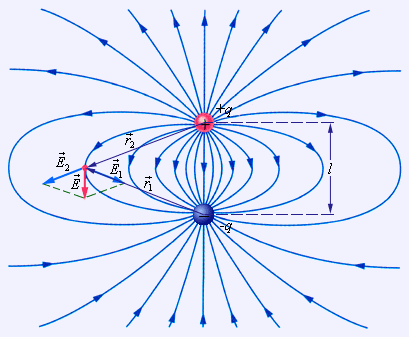 Поле плоского конденсатора:
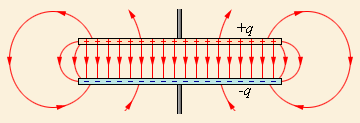 Идеализированное представление поля плоского конденсатора:
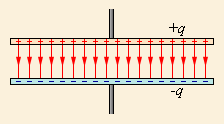 Точечный заряд 10-9 Кл находится на расстоянии 1 см от середины равномерно заряженной пластины площадью 400 см2 и зарядом 10-6 Кл. Определите поверхностную плотность электрического заряда пластины и силу взаимодействия точечного заряда с пластиной.
Дано:
q = 10-9 Кл
Q = 10-6 Кл
S = 400 см2
r = 1 см
σ - ?
F - ?
2) r2 =1 см2 << S = 400 см2,  надо воспользоваться моделью «бесконечная плоскость» !